SOCIAL MEDIA
Staying out of trouble (Part 1)

Daniel Hurford
Welsh Local Government Association
SOCIAL MEDIA
Staying…in touch
Overview
Part 1:	Staying in touch
What is Social Media?
Why should you use it?
What types of Social Media are out there?
How to use it?

Part 2:	Staying out of trouble
Legal Issues
Code of Conduct
Reputation
What is social media?
Social media broadly means online multimedia/apps which allow you to create and publish content and engage in two-way communication. 

Social media can be accessed via apps on your smartphone, computer, tablet, smart TV or smart watch. 

Social media accounts tend to be free can be set up quickly and easily
What is social media?
It’s just a new(ish) form of communication

Humans have communicated and shared information through graphic, oral or written media for millennia…

…why should we be afraid of or dismissive of this relatively new media?

It’s free, available and open to all – information and mass-communication from the palm of your hand!
It’s popular!
Facebook: 
Around 30 million users in UK.  
Facebook is the default social networking site for 96% of UK adults who are online (Ofcom)

Twitter:
Twitter says 15m UK users (end of 2013)
ONS suggests around 9.5m
Stats from http://www.rosemcgrory.co.uk/ 

Newspapers:
8m national newspaper circulation
It’s growing!
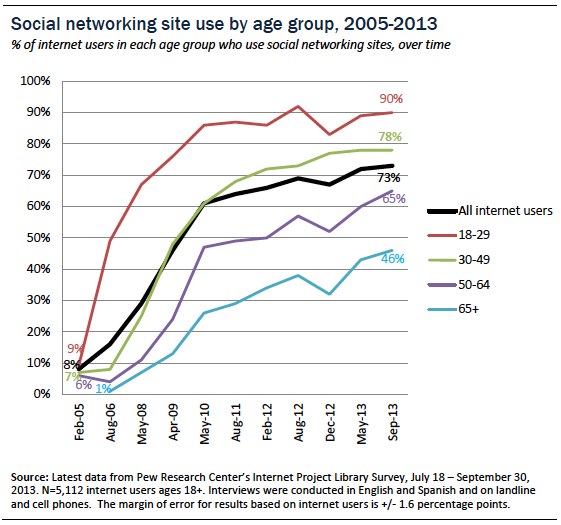 It’s here to stay…or is it?
Who still paints caves?

Who still relies on town criers for the latest gossip from Albert Square? 

Who still sends a postcard wishing your Great Aunt Mable was with you clubbing in Ayia Napa?

Who still buys a daily newspaper? 

Who remembers ‘Friends Reunited’?
What is Social Media?
…online multimedia/apps allowing you to create and publish content and engage in two-way communication.
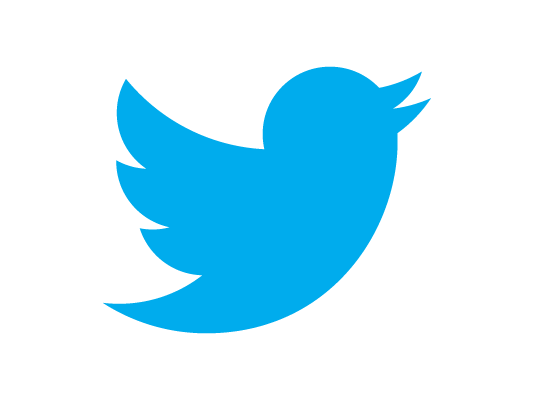 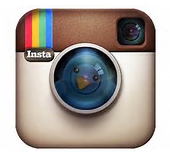 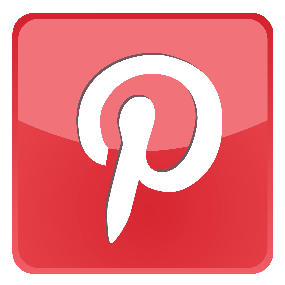 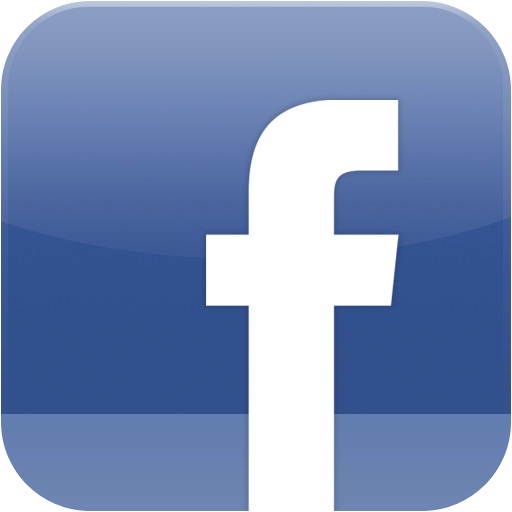 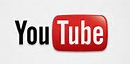 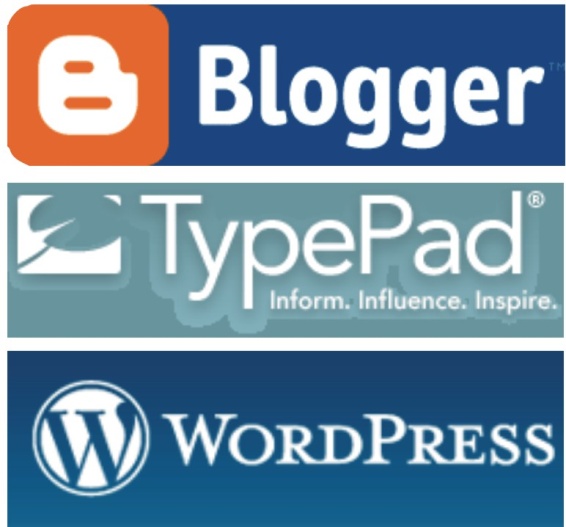 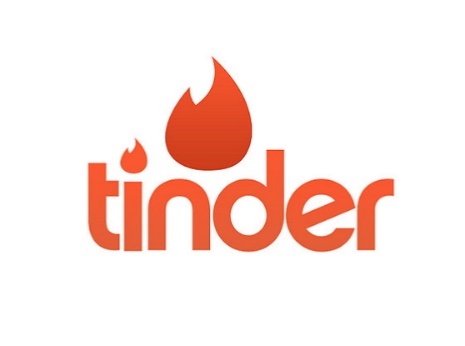 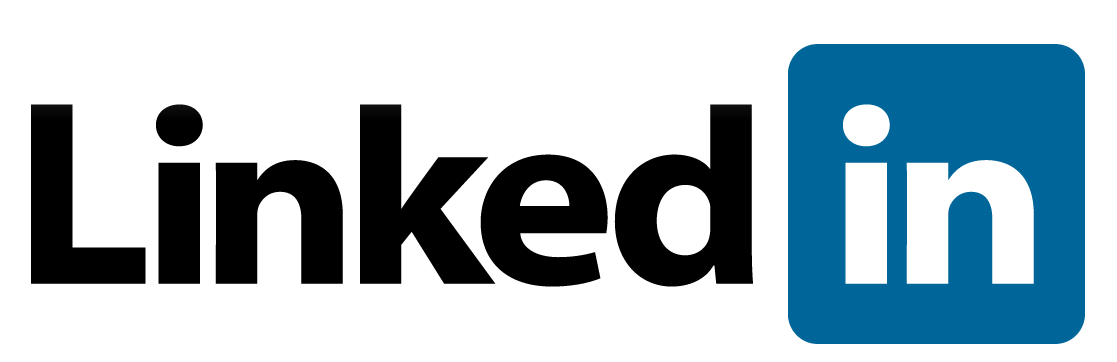 Increasingly part of everyday life
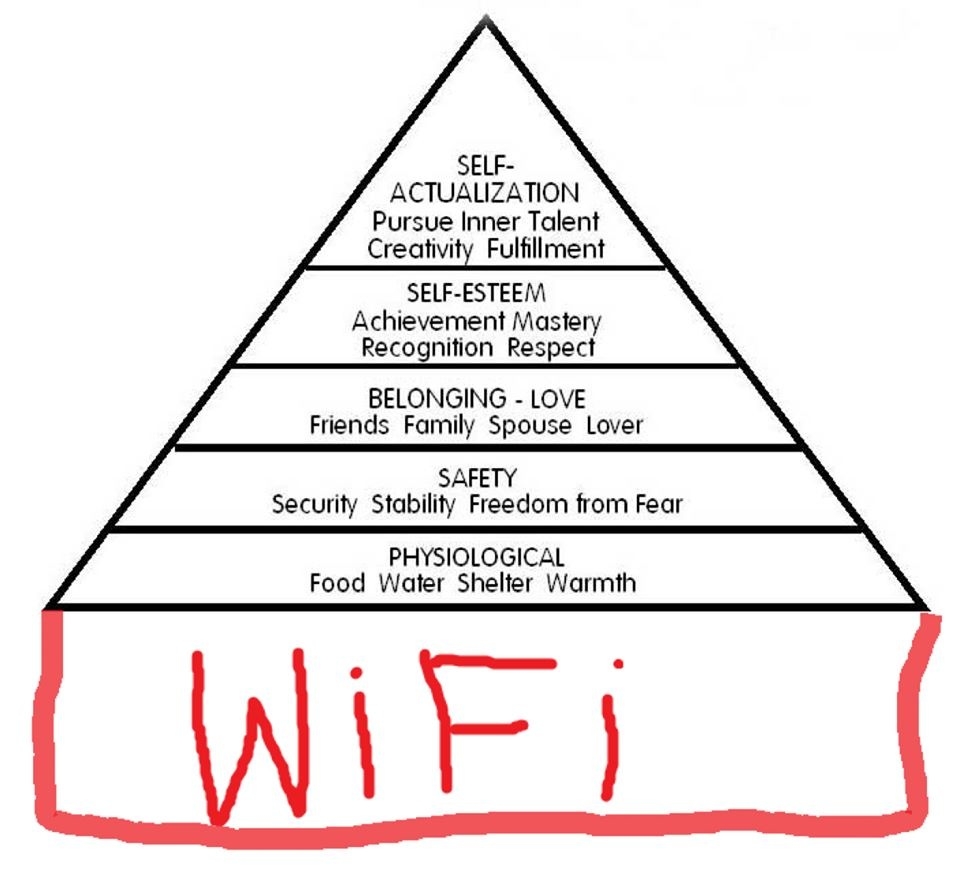 Increasingly part of everyday life
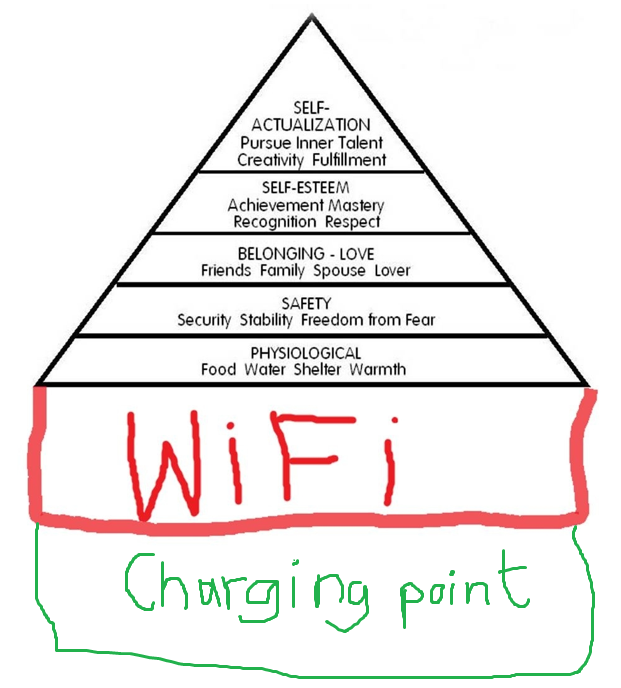 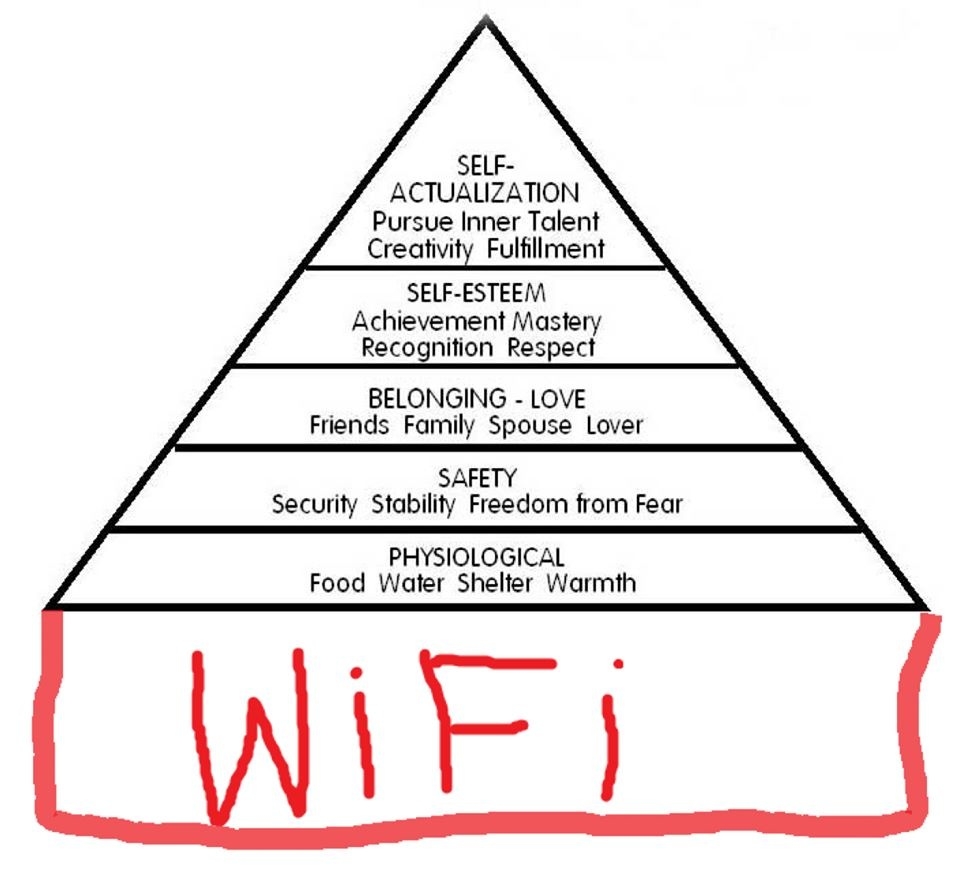 What is Social Media?
“LinkedIn is for the people you know. Facebook is for the people you used to know. Twitter is for people you want to know” Unknown
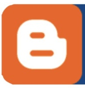 Blogging
Arguably, where social media started.

Basically, a personal website which is easy to update and migt typically include:
Diary or journal
Occasional Thoughts
Articles or thinkpieces – often to prompt debate and exchange of views.
Photos or media.
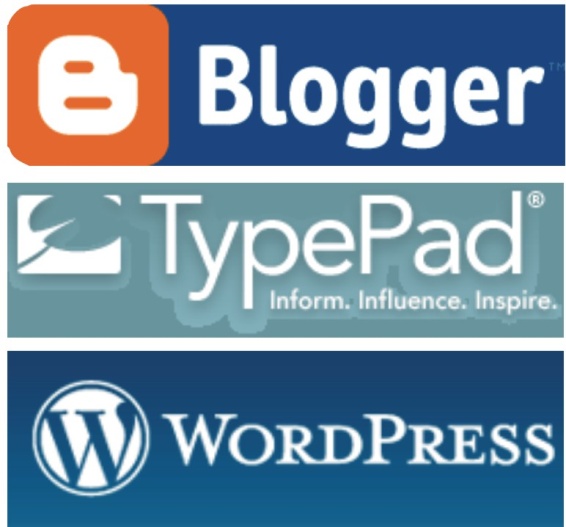 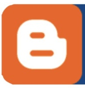 Some live examples
https://cardiffleadersblog.wordpress.com/
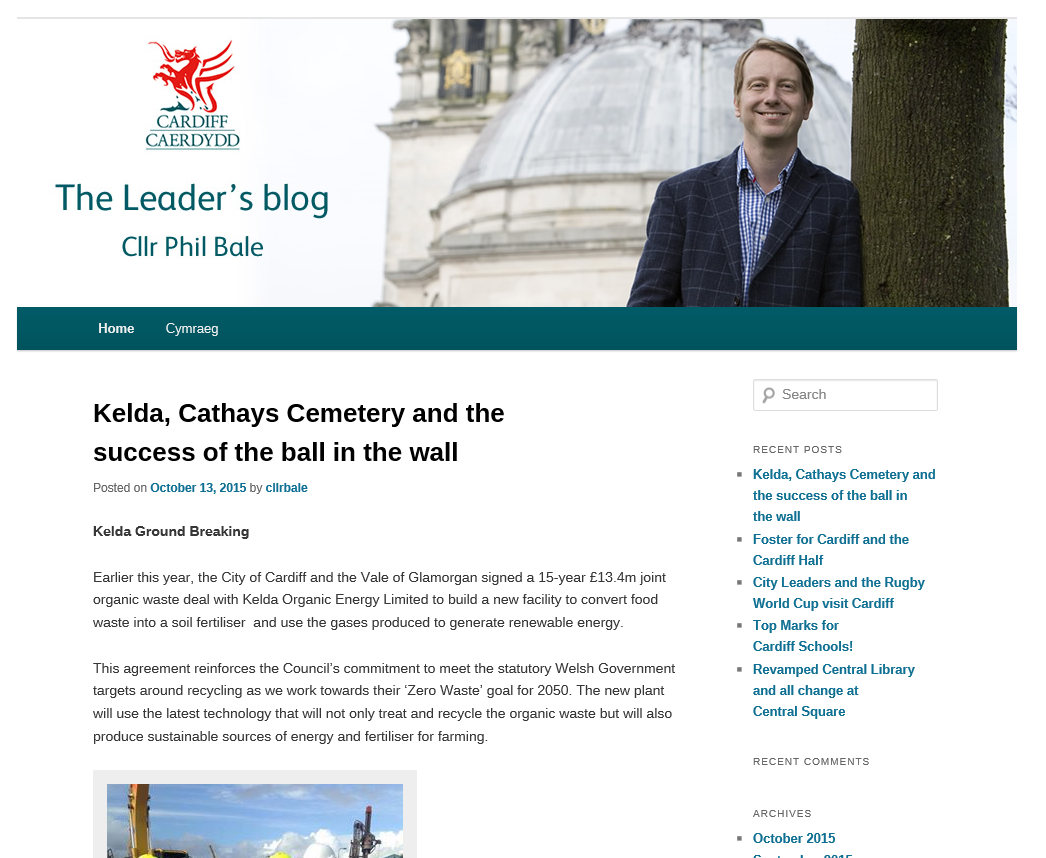 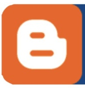 Some live examples
https://pgriffithsblog.wordpress.com/
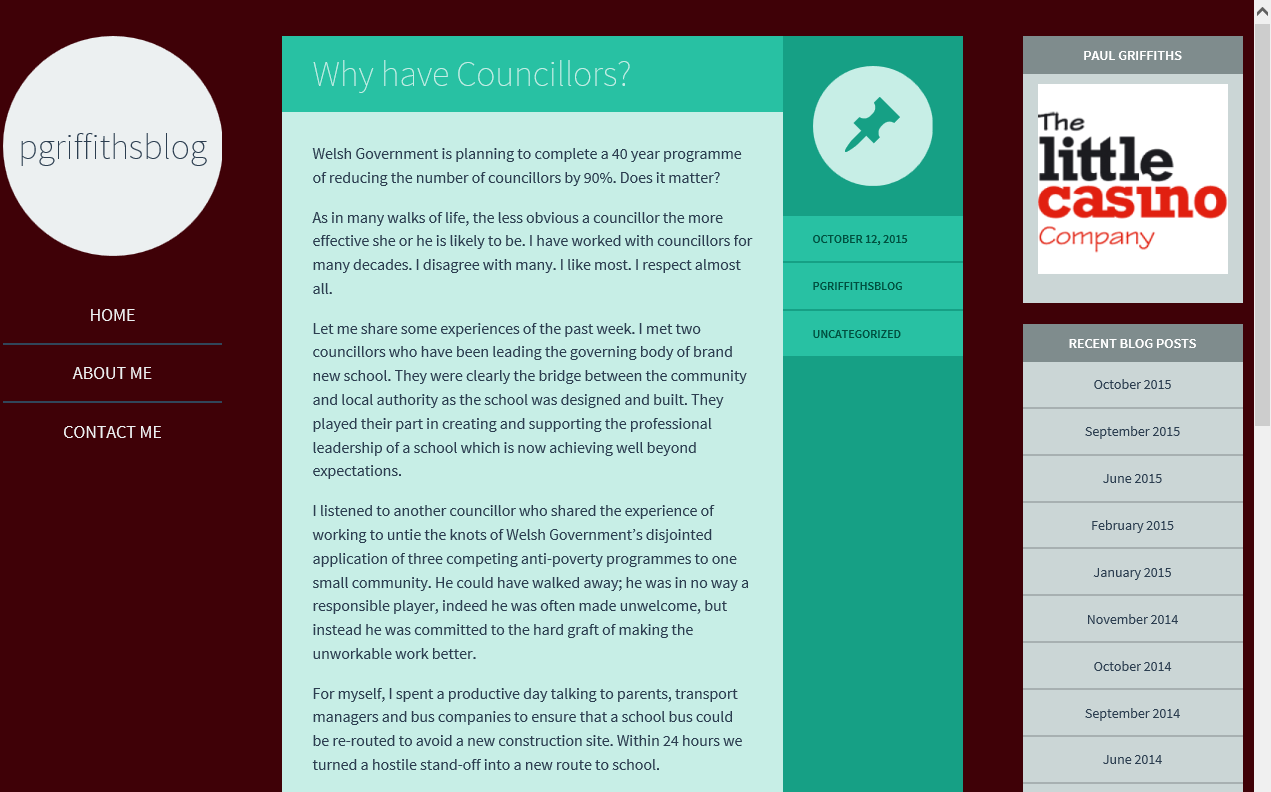 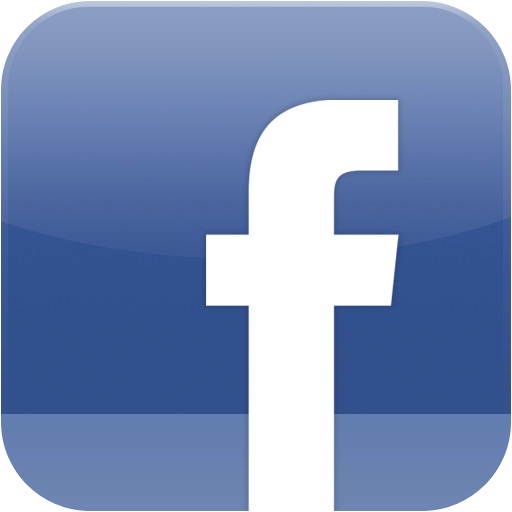 Facebook
Most popular social media platform in the world. 
1 billion users worldwide and around 30 million users in UK

Public or Private forum to:
Blog
Post messages to friends and family
Share photos
Share things of interest, concern or humour

Your contacts or “friends” can comment on your posts, share them with their “friends” or “like/dislike” things.
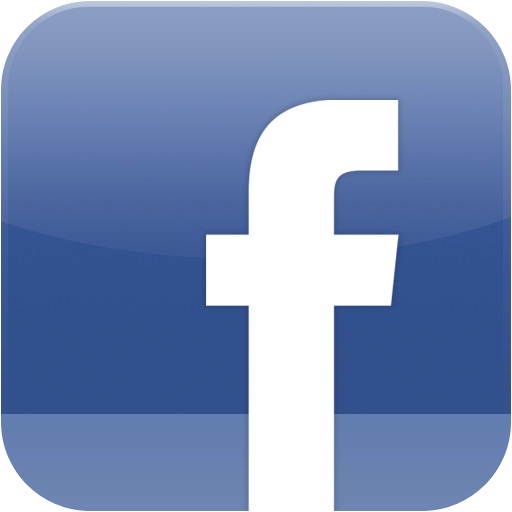 Some live examples
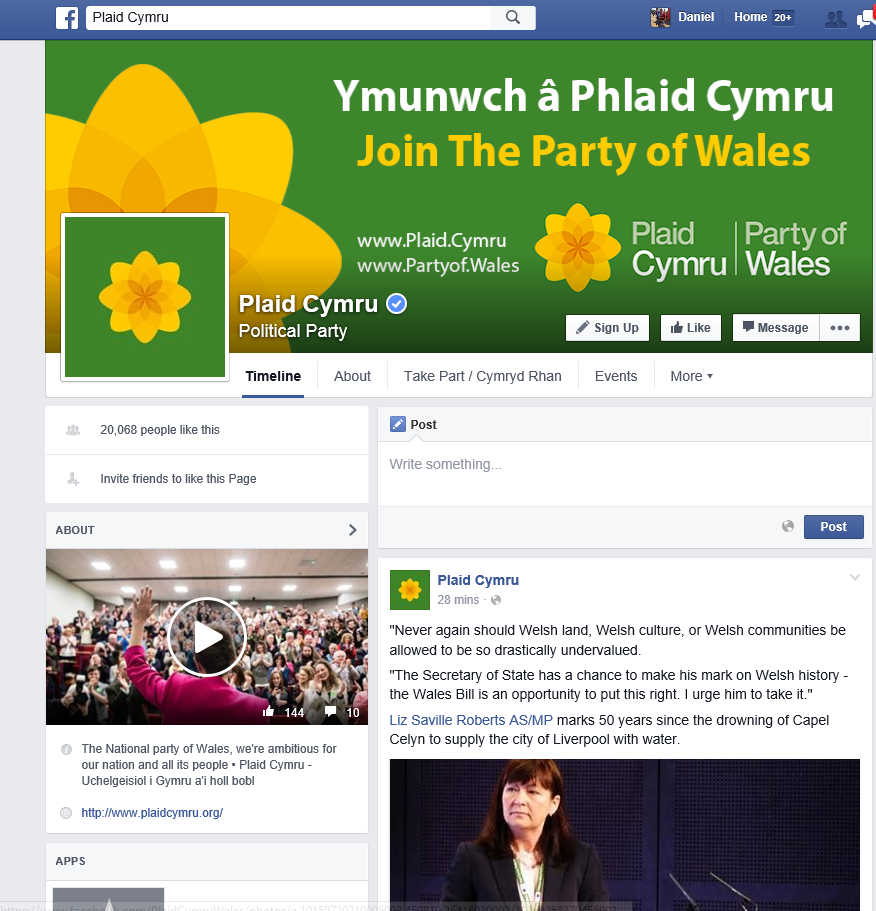 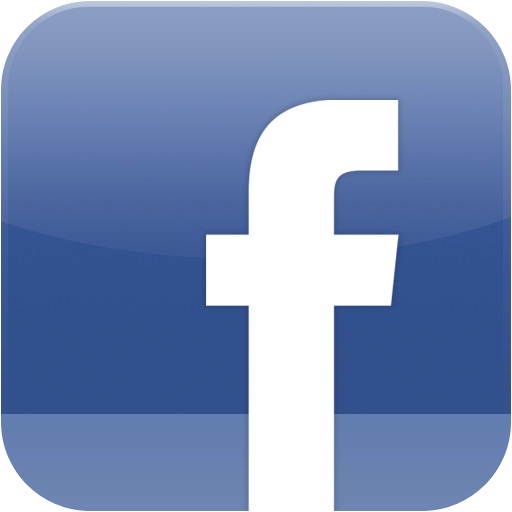 Some live examples
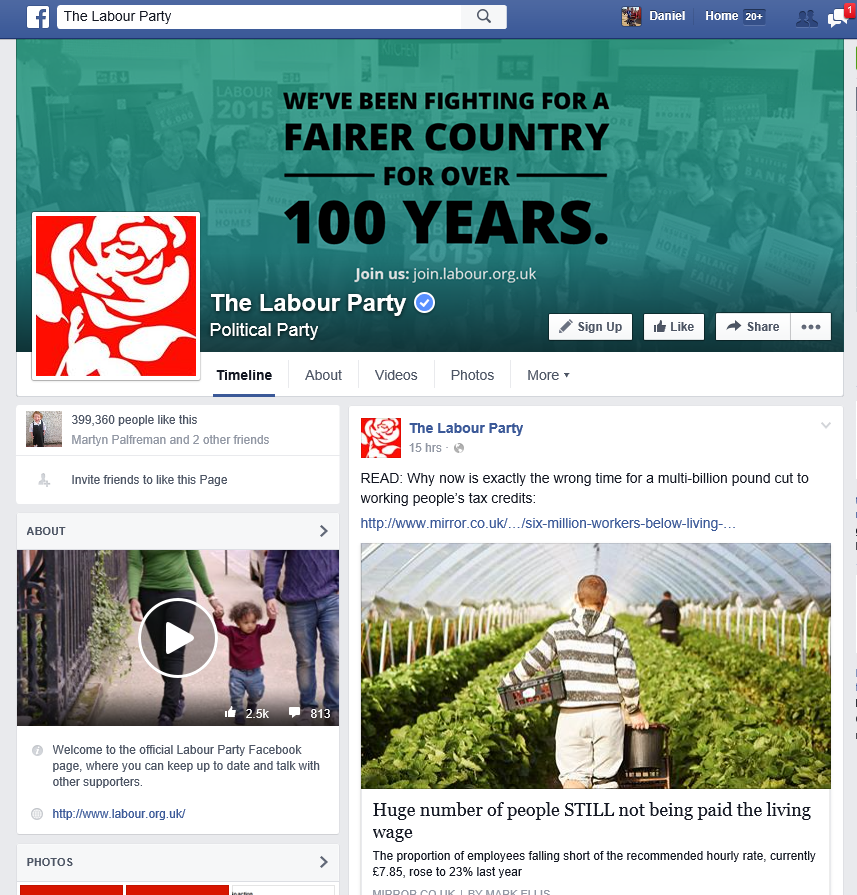 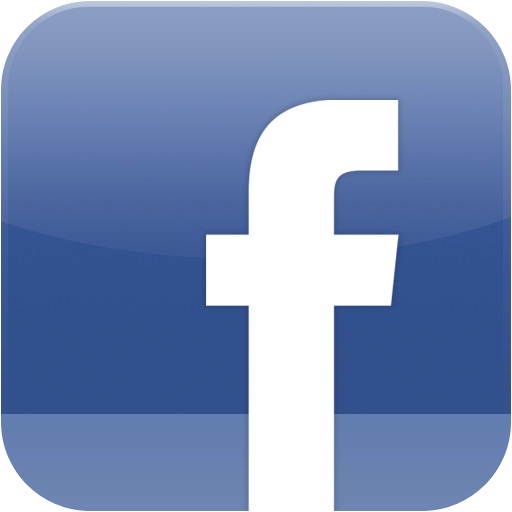 Some live examples
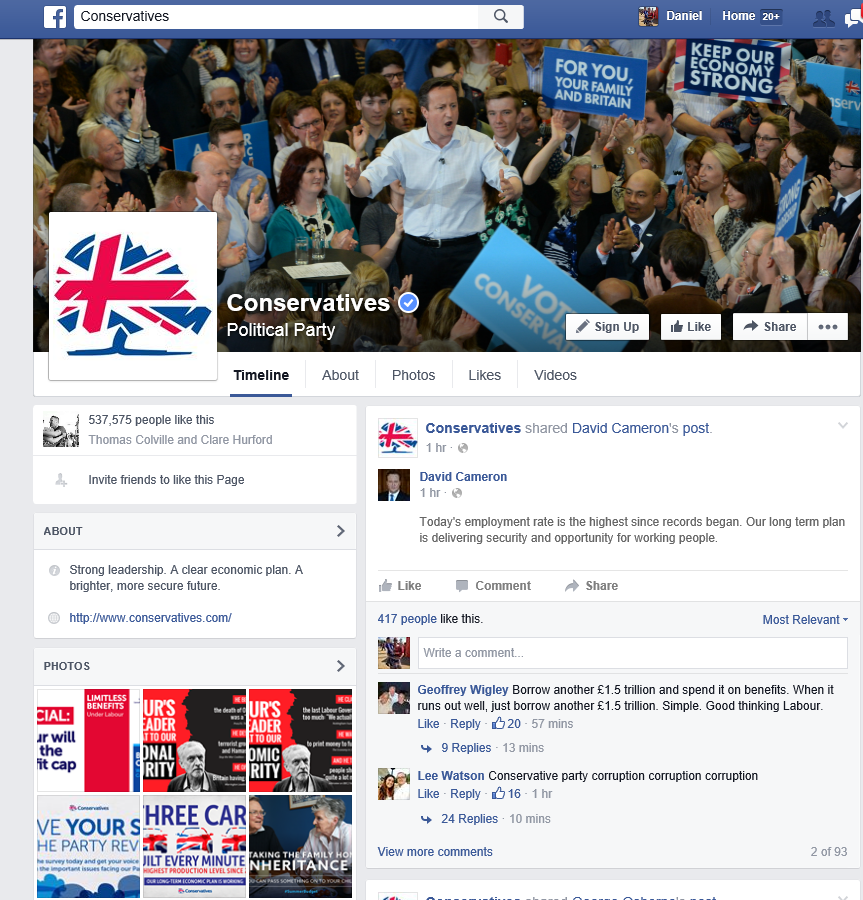 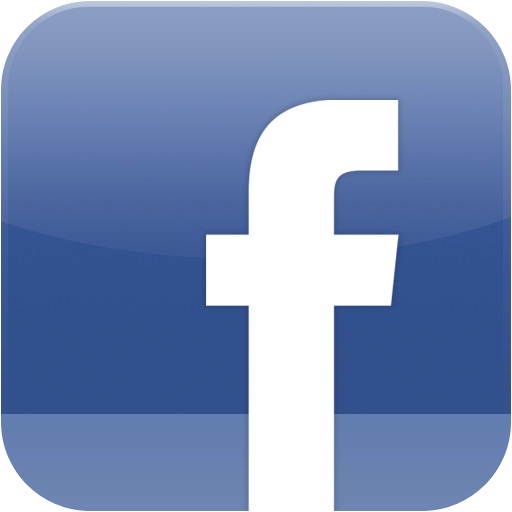 Some live examples
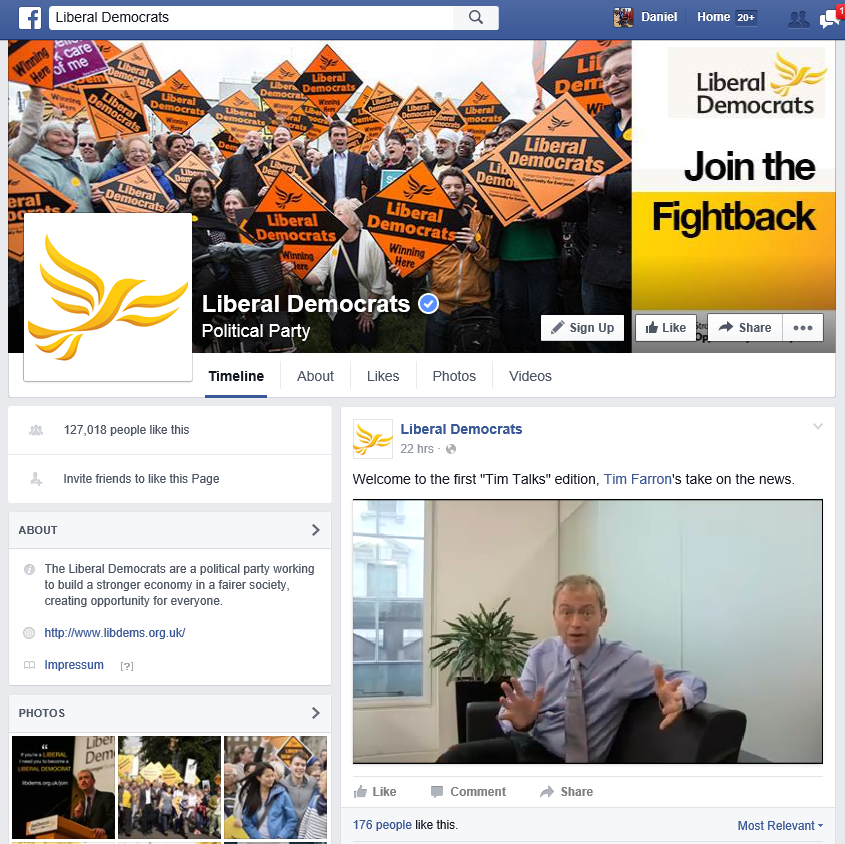 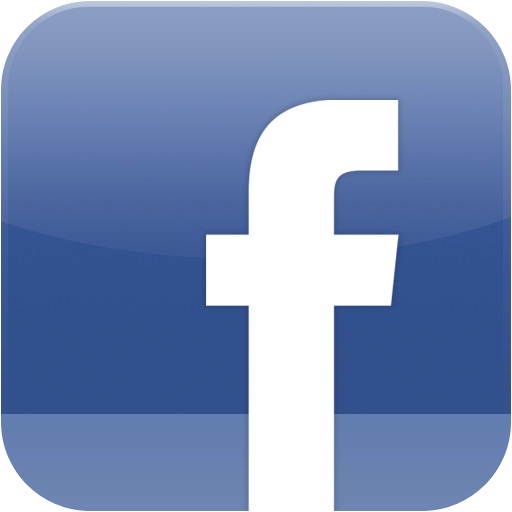 Some live examples
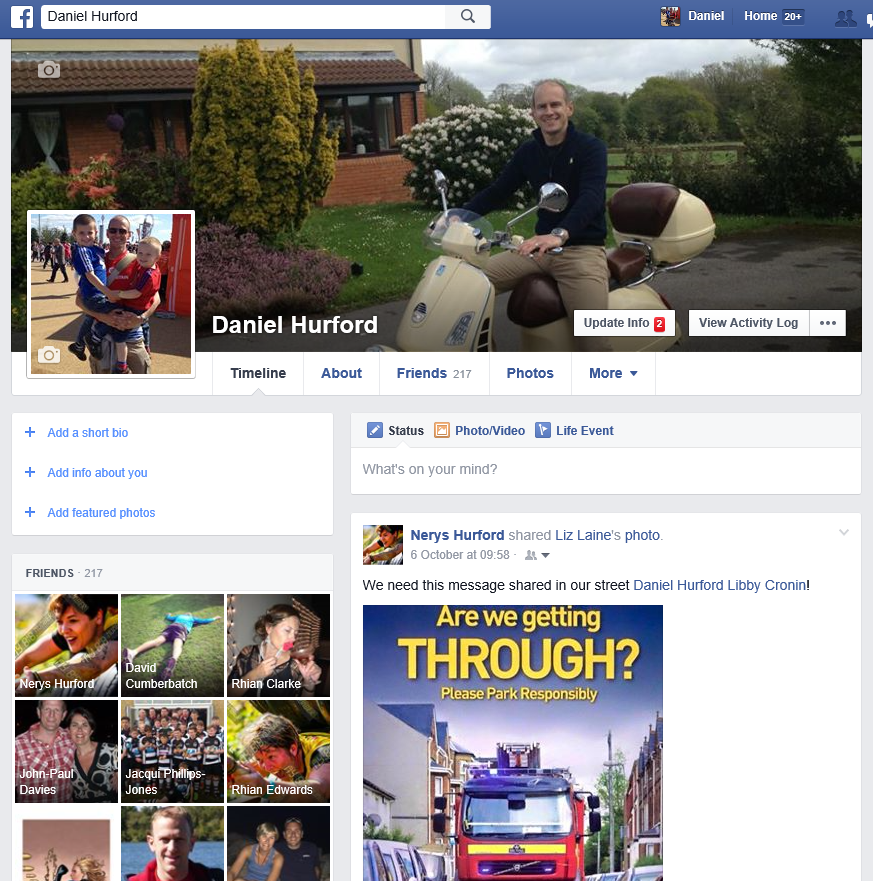 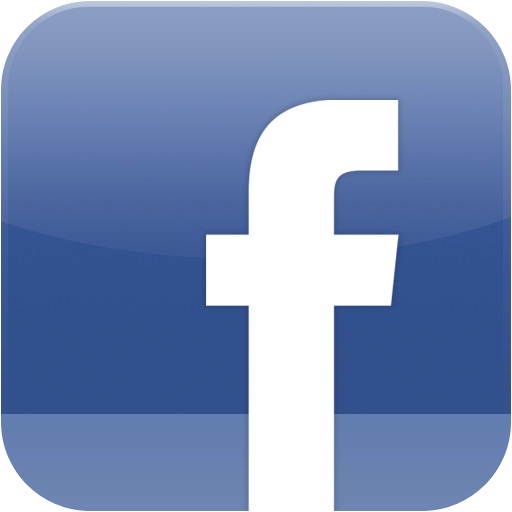 Why use Facebook?
Very easy to set up

You can have public or private groups (or pages) – you can act as an administrator or editor, so you can approve who joins your group and can remove inappropriate postings (if necessary)

Can be used as a community mini-website
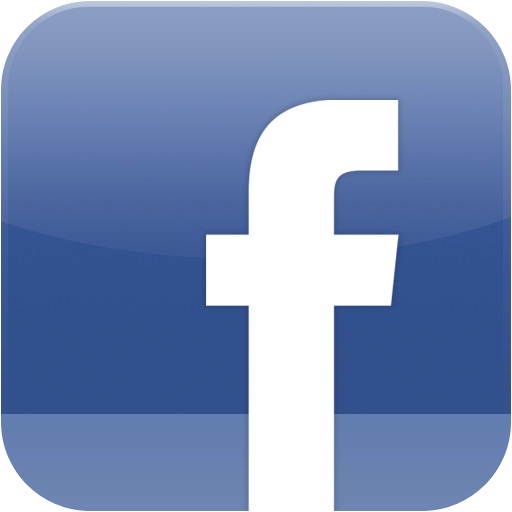 Why use Facebook?
Useful for seeking views, engaging with people and promoting events etc.
Easy to promote and share and get more ‘friends’, exposure and engagement

Watch-out for:
Hearing things that may be challenging – it’s all about engagement afterall. These ‘negative’ comments will be seen by all.
Inappropriate comments and postings
It taking over your life!!!
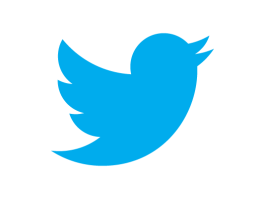 Twitter
Lot of users – between 9.5m and 15m in UK

Each post is called a tweet

Brevity is key - maximum of 140 characters per tweet (including all spaces, letters and numbers)

You can add pictures and videos or links to websites etc.

You can ‘favourite’ a tweet or ‘retweet’ a tweet
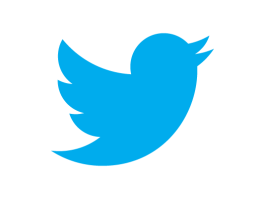 Twitter
You can ‘DM’ (Direct Message) someone – i.e. a private message like a text or email

You can ‘follow’ and have ‘followers’

“On Twitter we get excited if someone follows us. In real life we get really scared and run away.” Unknown via @mozusa
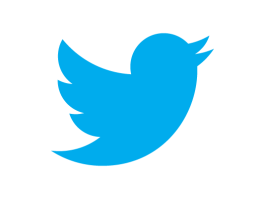 Some Live Examples
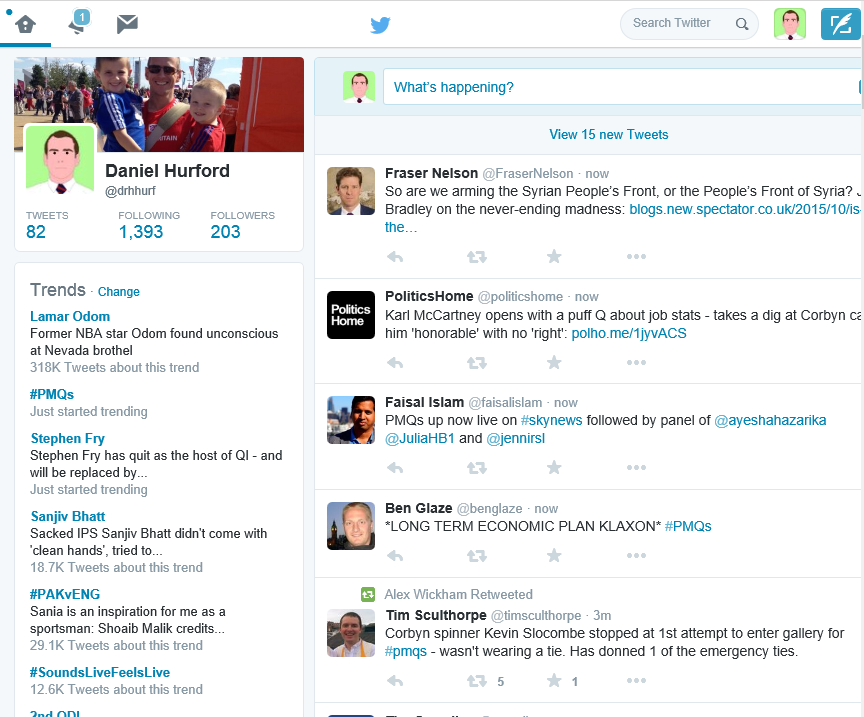 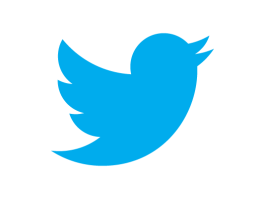 Some Live Examples
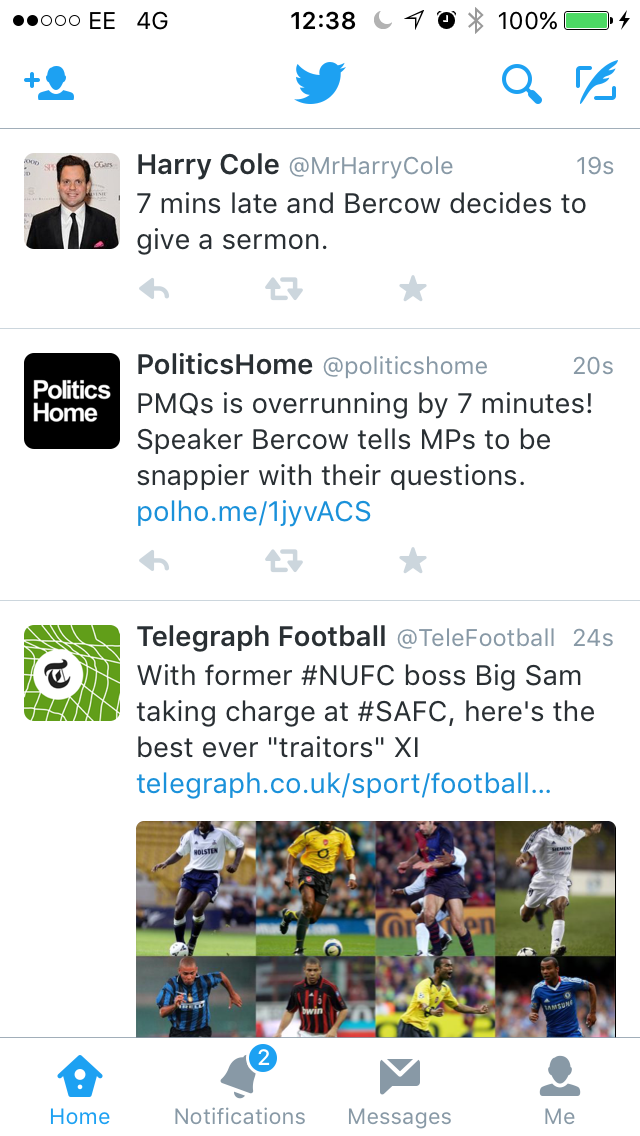 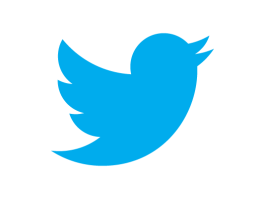 Some Live Examples
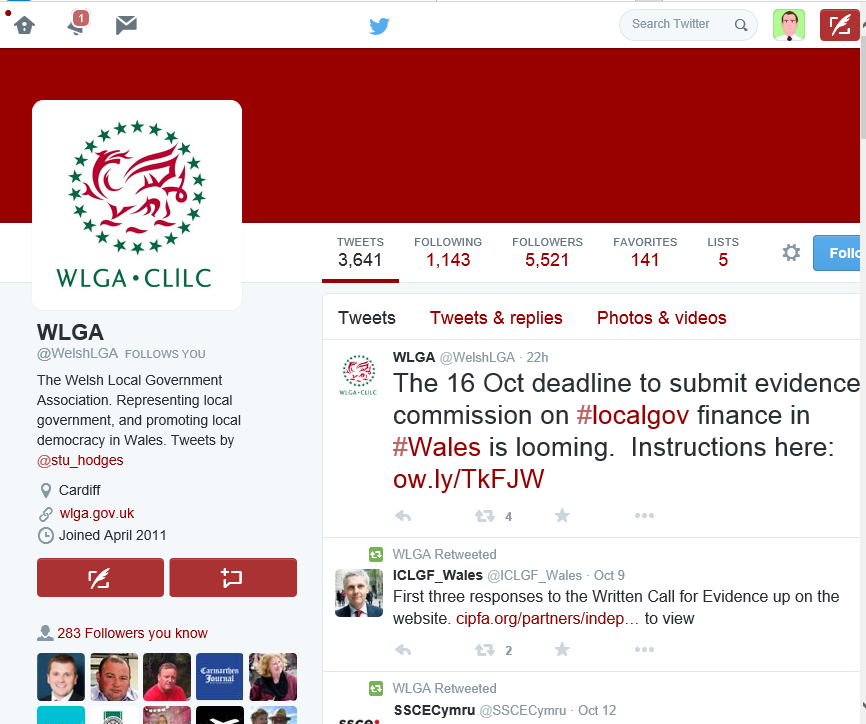 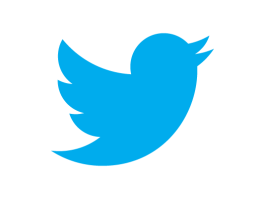 Some Live Examples
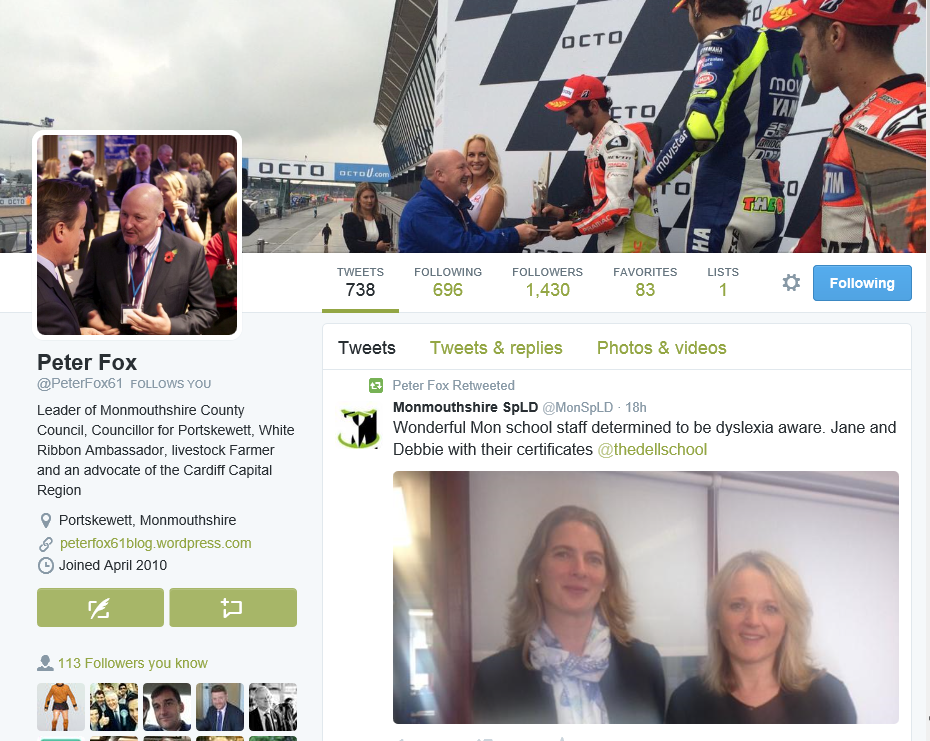 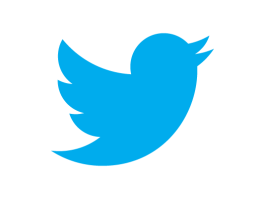 Some Live Examples
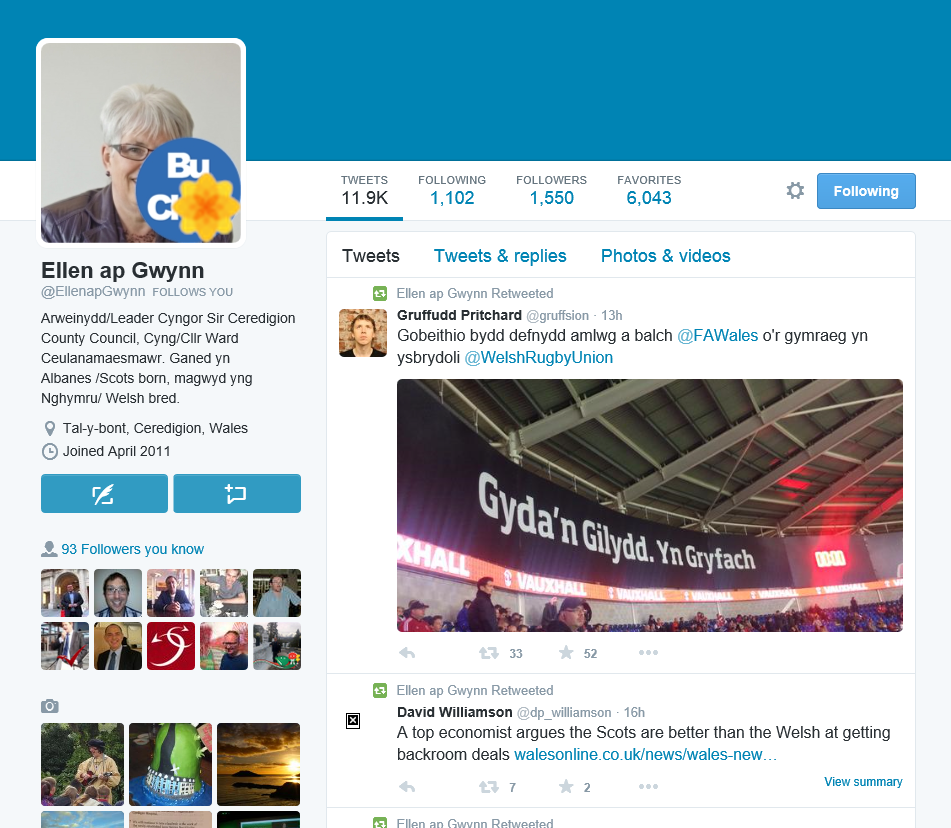 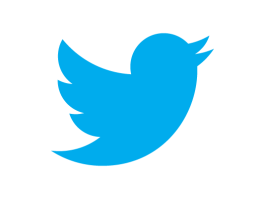 Some Live Examples
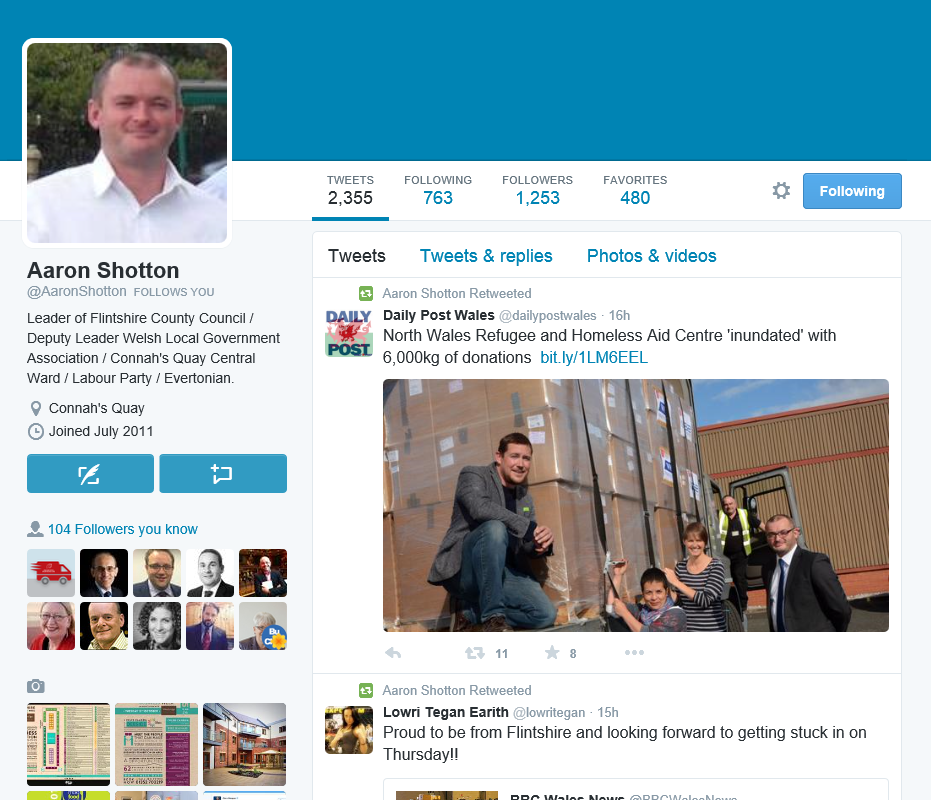 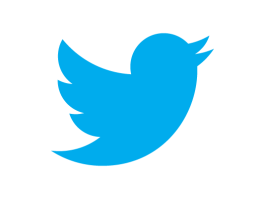 Some Live Examples
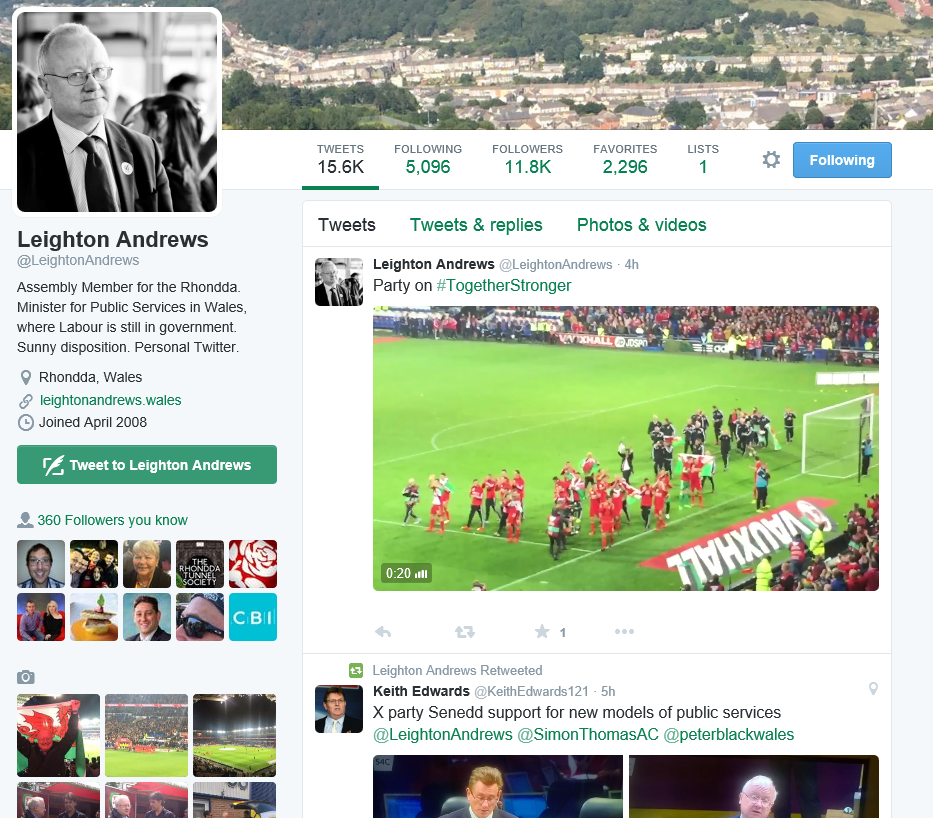 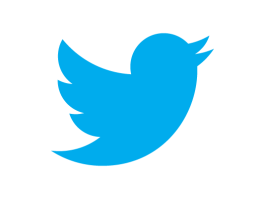 Why use Twitter?
Probably the easiest and most accessible social media to use

Instantaneously communicate with your followers, and potentially within seconds millions of others!

Share news stories or events from others

Find out what other people are saying (maybe about you or things you care about – sophisticated searches and alerts)
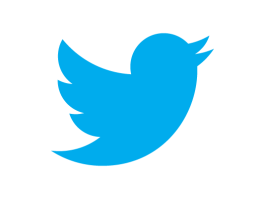 Why use Twitter?
Find out about intelligence or breaking news as it happens (careful here though…). Then share it and pass it on.

Can be very, very funny!

Can help make you appear human and normal!
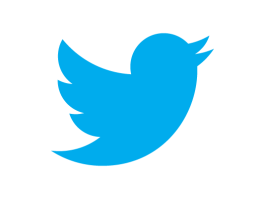 Why use Twitter?
What to watch out for:

‘Trolls’ and abuse

Getting drawn into protracted public arguments

Tweeting when a text might be better

Tweeting when you’re ‘tired and emotional’
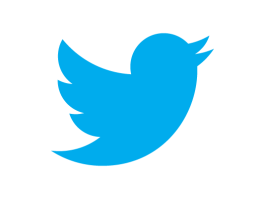 Why use Twitter?
What to watch out for:

Don’t believe everything you read on twitter…

Some of it is gossip and rumour
Some of it is deliberately untrue
There are some spoof accounts – people are not always who they purport to be

‘Clickbait’
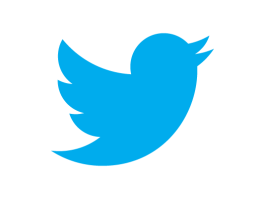 Why use Twitter?
What to watch out for:

Retweeting some things…’retweets do not necessarily mean endorsements’ doesn’t stand up in court

The ‘twitterati bubble’ – twitter users are not necessarily a representative sample of society

A tweet is permanent, even if you think you’ve deleted it…so think before you tweet something contentious
So, to recap:
Social media is simple and free to use

Mass and quick communication

To make the most of it, don’t just tell people what you’re doing, listen to feedback too

People can find out about the real you

It can be fun!

It’s all going on already – you might be missing out
Tweet within twenty seconds…
Go to twitter.com

Sign-up (for free, no strings attached).

Choose your twitter username (@somebody) and a password.

Create your ‘profile’, with as much or as little detail as you’d like and maybe a picture or two.

Tweet and retweet

And remember to follow too, that’s how you find out what people are doing or saying and how you get followers back…
Any Questions?